Work-Family Negotiation In Post-Pandemic Times:Home-Work, Hybrid Work, Remote Work
Presented at:
Expert Group Meeting (hybrid, in English/Spanish)
in observance of the 30th anniversary of the International Year of the Family, 2024
Parenting, caregiving , work-family balance and family policies
Parentalidad/cuidado, balance familia trabajo y políticas familiares
Mexico City, 24-25 January 2024
Bahira Trask, Ph.D.
Professor 
Human Development and Family Sciences
bstrask@udel.edu
Leticia Barbano, MS
Fulbright Visiting Scholar
Work-Family Issues Are Global, Complex & Interrelated
COVID-19 has highlighted the work-family intersection:
Often seen as private – but now it is public

Outdated presumption about structure of families: men as the economic providers  / women as homemakers

Ideological shifts
Feminism; roles of men and women; role of work among different generations

Businesses have to respond in light of these changes; also an increase in automation, outsourcing, market forces & pressure for profits – now also the pandemic and AI
Global Societal Transformations
Changing demographics / structures of families
Increase in single parenting through divorce, separation and cohabitation childbearing
Growth of the elderly population
Rise of women in the global labor force
Has exacerbated care across spectrum growing problem in high and low-income countries
Globalization
Families’ abilities to control their economic and social well-being has decreased
Family arena remains primary site for these negotiations
Complex intersection of role of states and business in family life
Gender Issues Persist in the Workplace
Report by OECD (2011) indicated that a majority of employers expect women to drop out of the paid labor force once they have children – regardless of their level of education
Less invested in training women
Women considered less committed
Reduces incentives for women to pursue advances – vicious circle
Men reluctant to use family-focused policies (such as paid leave unless it is mandatory)
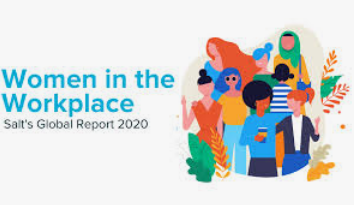 Drop out Rates of Women During Covid-19
Women dropped out of the workforce at much higher rates (OECD, 2021)
OECD analysis: women with children under 12 were most likely to leave the labor force
In US by 2022, men had regained all their jobs vs 1.8 million jobs lost by women
Highlighted gendered nature of care
61% women said they took on care work vs. 22.4% men (OECD, 2021)
Germany – women (mothers) who were working from home became completely responsible for care work;
Perceived differently by women and men
4
Gender Still Matters at Home
Despite higher labor force participation rates:
Women continue to bear most of home responsibilities
Caring for children / elderly / disabled/ ill
Domestic work
In all areas of the world, women spend AT LEAST twice as much time as men on unpaid, domestic work 
OECD countries (2021): women spend 2 hours more on unpaid domestic work; 
Women in precarious jobs spend more time on unpaid care than women in stable employment (OECD 2021)
Women provide physical personal childcare and housework
Men provide educational / recreational children’s activities
SDG’s and Agenda 2030: Goal 5 - Achieve gender equality and empower all women and girls
“Provide women and girls with equal access to education, health care, decent work, and representation in political and economic decision-making processes will fuel sustainable economies and benefit societies and humanity at large.”
Contemporary Situation: Gender & Families
The UN SDG’s and the UN Conferences have been responsible in large part for turning the attention of governments to issues related to social (instead of just economic) developments
Benefits:
Rights of women on the increase
Negative:
Role of families increasingly obscured /ignored
Through globalization, work-family negotiation world-wide issue
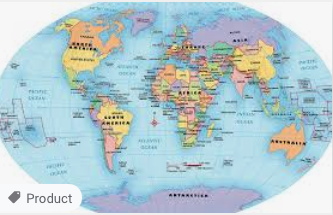 What Have We Achieved With Respect To This Target?
Largest body of research:
United States
Western Countries, especially the Nordic countries
Focus on families with young children:
Ignores other caretaking responsibilities
Not just a “women’s issue”
8
Regional Differences
East Asian, Nordic, southern European countries. U.S.:
Women and men work mostly full time
Australia, Germany, UK, Middle East / North Africa; 
Increase in female employment is primarily in part-time work
OECD countries: 21.7% women work part time vs. 4.4% men
Sub-Saharan Africa / South Asia
Women more than men in vulnerable employment – family workers; self-employed
Latin America; Caribbean
	Three- quarter of employment of women in service sector
9
Occupations & Gender
Relative to overall share of total employment:
Women underrepresented in top positions; trades; managers;
7 of 150 elected Heads of State in the world are women, and only 11 of 192 Heads of Government.
Of the 500 largest corporations in the world, only 13 have female CEOs
Women overrepresented as clerks, professionals, service, sales workers
Gender pay gap 16 % in OECD countries
Closing in some Western countries;
Unchanged in others (UN Report on Women, 2019)
10
Work-Family Conflict in the United States
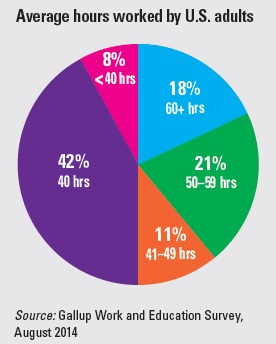 Families and Work Institute: 1/3 of U.S. employees have to choose between advancing in their jobs and attending to their family needs

OECD – U.S. in bottom third of 34 countries with respect to work-life balance

U.S. only high-income country that does NOT provide federal paid leave for birth of a child

Highest number of hours worked outside of  the home
11
Employment, Family Formation & Stability
Gender, employment and wage gaps are also related to family formation
Increasingly employment rates similar for men and women in their 20’s
Issue of steady employment vs vulnerable employment
Patterns diverge with the birth of children
Men work the same hours OR more (Australia, UK)
Women’s employment participation drops when young children are in the household (OECD, 2021)
Unpaid Work & Gender
Burden of unpaid work contributes to gender inequality
Families with and without children, women spend a substantial amount of time on care work (OECD, 2021)

Mexico (no children): women 25- 44: 8% of their time vs. men at 3%
Mexico: 43% employment rate of women; they spend more than 6 hours a day on unpaid work
Finland (2 children): women 25 – 44: 20% of their time vs. men at 10%
13
Unpaid Labor Remains Invisible
On public level:
Women’s unpaid care contributions not accounted for in governmental and transnational analyses of labor markets and employment situations

In private realm of the family:
Men’s financial contributions linked to greater power around decision-making

Women’s unpaid labor and care is produced for use and NOT for exchange
14
UN Agenda 2030
Target 5.4 states:
One important goal of the new directives is the recognition and “value [of] unpaid care and domestic work through the provision of public services, infrastructure and social protection policies and the promotion of shared responsibility within the household and the family as nationally appropriate.”
15
The Fundamental Problem with Implementation: Issues Vary Across the World
West – research / policies:
Dual-earner couples
Work – family spillover / stress
Work – division of labor at home 
Gender Roles
Business:
“Family-Friendly” (caretaking of young & elderly)
Focus on middle-class
Workplace flexibility
Quality childcare
Maternity and family leave

Significant differences in experiences based on social class and education often ignored
16
Issues Vary Across the World – and Within Societies
Non-Western countries
Significant differences in experiences based on social class and education
Some countries – governments have relaxed laws with respect to employment practices
Low wages
Safety and environmental concerns
Outsourcing / home-based work
Cultural issues around gender roles often more rigid than in the West
Variation across social class / region
17
What Can Be Done?
More studies and research to address local needs 
Connect researchers with government and NGOs to achieve solutions for local people 
Use examples and case studies from other countries and regions as inspiration 
Laws to guarantee access to paid (formal) employment with good working conditions, especially for women
Work toward the same duration of paid maternity and paternity leave 
Access to high-quality and public childcare services 
Reduce the full-time working week to less than the common standard of 40 hours
18
Flexibility Leads To A Better Bottom Line For Businesses
Researchers at the U.S. based Work Institute found work/life balance issues such as child-care problems and rigid working hours to be important reasons for job resignation

The American Society for Healthcare Human Resources found that companies with the best retention records offered flexible scheduling, hybrid work and more vacation time
Having control over when and were to work allows workers to juggle
In the U.S.:  translates into a savings of up to $300 billion per year, or between $496 and $1,984 per employee per year
19
Sweden As The Case Example
Swedish government promoting gender-equal roles through work-life balance legislation and encouraging men’s involvement in caregiving
Swedish women: highest rate of female employment
90 percent of working mothers report no role conflict
Lowest level of single mothers in poverty (family friendly programs and social transfer programs)
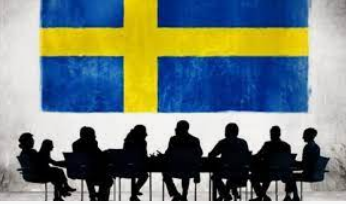 20
Evidence Based Policies: Scandinavian Countries
Regular cross-training and job rotation
Giving worker teams more autonomy and responsibility for their own work
Measuring productivity by performance rather than by work hours
Regularly phasing in new people into long-term projects
Developing alternative career paths for specialists and managers
Allowing careerists with small children to take “responsibility
Allowing more flexibility in terms of where work is performed (home, for example)


Facilitating part-time work and job sharing, including management positions
21
Successful Policies From Some US Companies
Compressed workweeks
On-site childcare
Breastfeeding rooms and paid breastfeeding breaks
Company supported child-care backup
After-school and summer programs for children
Phase-back work after maternity leave
On-site wellness programs
Job-share opportunities
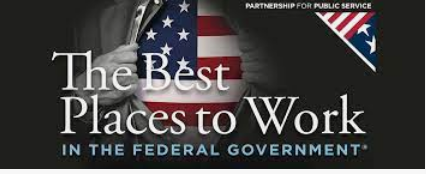 22
Remote Work: Two Sides of the Same Coin
Remote work can reduce work-family conflict and increase job performance, especially for mothers (Sherman, 2019)
Remote work and flexible jobs can lead to overwork (de Laat, 2023; Kelly, Moen, 2020)
Problem: women tend to assume more domestic and caregiving tasks than men when she has (or both have) remote jobs (Dunatchik et al., 2021)
Solution: cultural change regarding gender roles
23
Workplace Policies Affect Productivity
Jobs defined based on goals instead of hours and location of work
COVID has encouraged this approach
Google: increased worker productivity, decreased turnover, less absenteeism

Businesses that focus on this have a COMPETITIVE advantage:
Larger talent pool for selection
24
Negotiating Family & Work
Need to change the fundamental assumption that employee and employer interests are mutually exclusive, and in opposition to one another

Need to focus on employees who are less educated and / or work in lower-income jobs
Least likely to access family friendly policies
Cultural and regional differences also matter

Need to work with other systems in society (schools, health care providers, elder care programs) to re-design services for families – this also benefits businesses
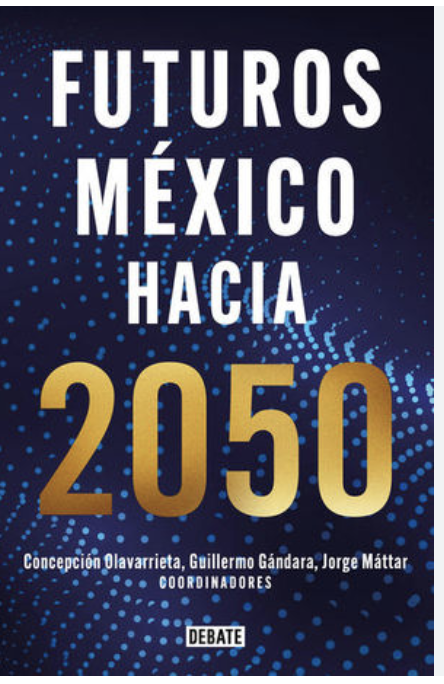 Family-friendly initiatives do not just support individuals and businesses: they also lead to ultimately making nations globally competitive
26
Recommendations
Critical to embed a gender-sensitive approach to all work-life programs and policies (OECD, 2021)
Gender lens needs to be part of implementation in order to ensure that gender stereotypes are not reinforced
Access to formal care programs critical –especially for low-income and rural workers
“Governments should aim to build policy that alleviates structural gender inequalities and to build gender-inclusive frameworks and plans – taking into consideration inequalities at home, in the economy, and in society at large” (OECD, 2021)
27
Concluding Thoughts
People need to know that they can take time off from their jobs to perform their family duties without being penalized in the workplace
  
This requires a cultural re-conceptualization about the role of work in people’s lives and how productivity is defined.

It also requires the recognition and support of the family unit as that which is still a central if not the central feature of most people’s lives – both in the West and in other parts of the world
Thank You!
Selected References

de Laat, K. (2023). Living to work (from home): Overwork, remote work, and gendered dual devotion to work and family. Work and Occupations, 07308884231207772.
Dunatchik, A., Gerson, K., Glass, J., Jacobs, J. A., & Stritzel, H. (2021). Gender, parenting, and the rise of remote work during the pandemic: Implications for domestic inequality in the United States. Gender & Society, 35(2), 194-205.
Kelly E. L., Moen P. (2020). Overload: How good jobs went bad and what we can do about it (1st ed.). Princeton University Press Sherman, Eliot L. (2019). Discretionary Remote Working Helps Mothers Without Harming Non-mothers: Evidence from a Field Experiment. Management Science, (), mnsc.2018.3237–. doi:10.1287/mnsc.2018.3237 
OECD. (2021). Caregiving in crisis. Gender inequality in paid and unpaid work during COVID-19.

.
30